INSERT TITLE HERE
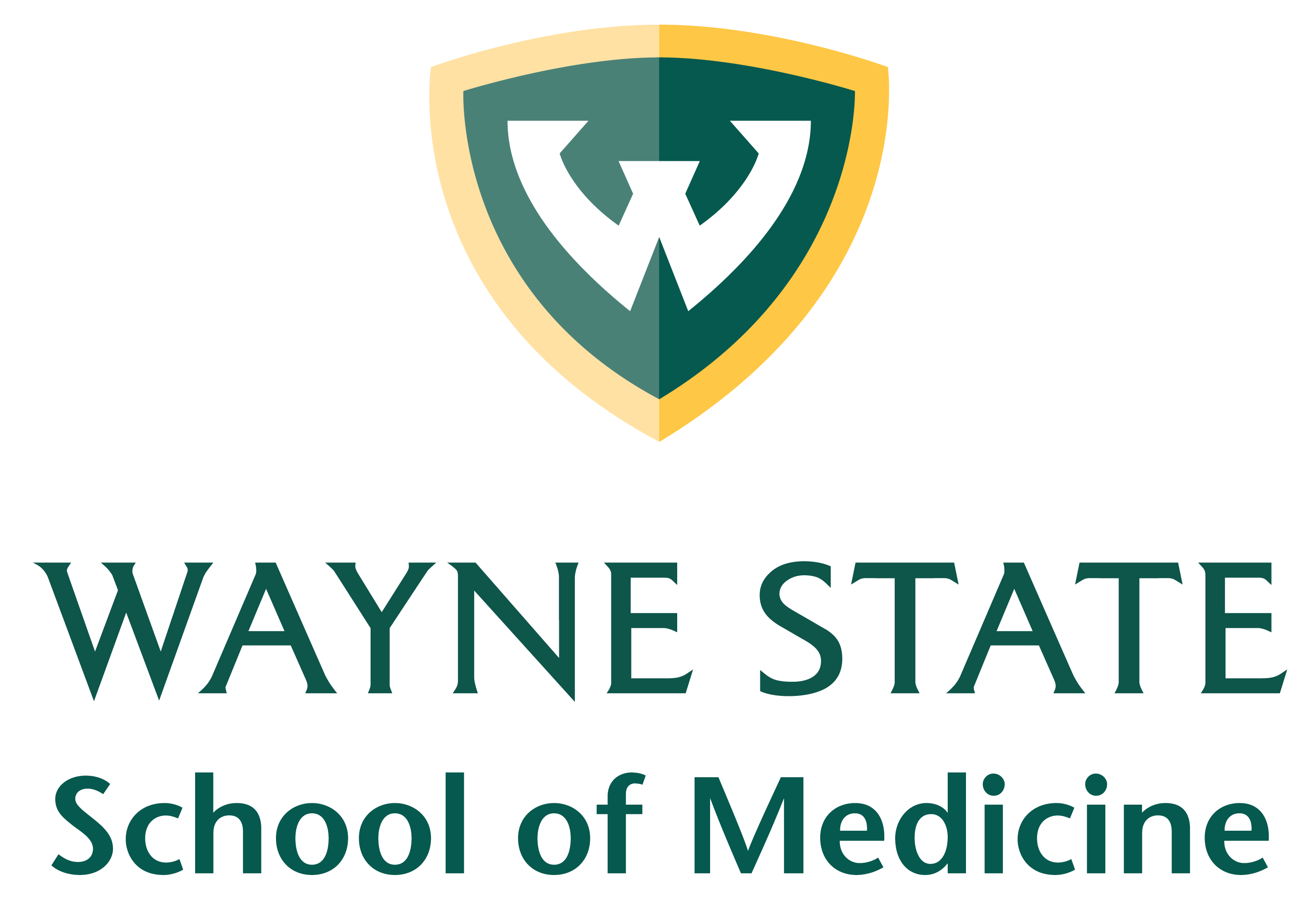 AUTHORS
AFFILIATIONS
results
Introduction
INSERT TEXT HERE
INSERT TEXT HERE
INSERT TEXT HERE
methods
Add Color to subheadings to help the ready identify new topic

Topic 1
This is just an example

Topic 2
Very helpful

Topic 3
Keeps things organized
INSERT TEXT HERE
Conclusion
INSERT TEXT HERE
Add shapes behind text boxes, and/or graphics, for visual grouping of similar content